International Nuclear Physics Conference (INPC 2013)June 2-7, 2013, Firenze, Italy
Magnetic and Antimagnetic Rotationin Covariant Density Functional Theory
Pengwei Zhao

School of Physics, Peking University
H. Z. Liang, Jie Meng, J. Peng, P. Ring, and S. Q. Zhang
Collaborators:
Magnetic Rotation (MR)
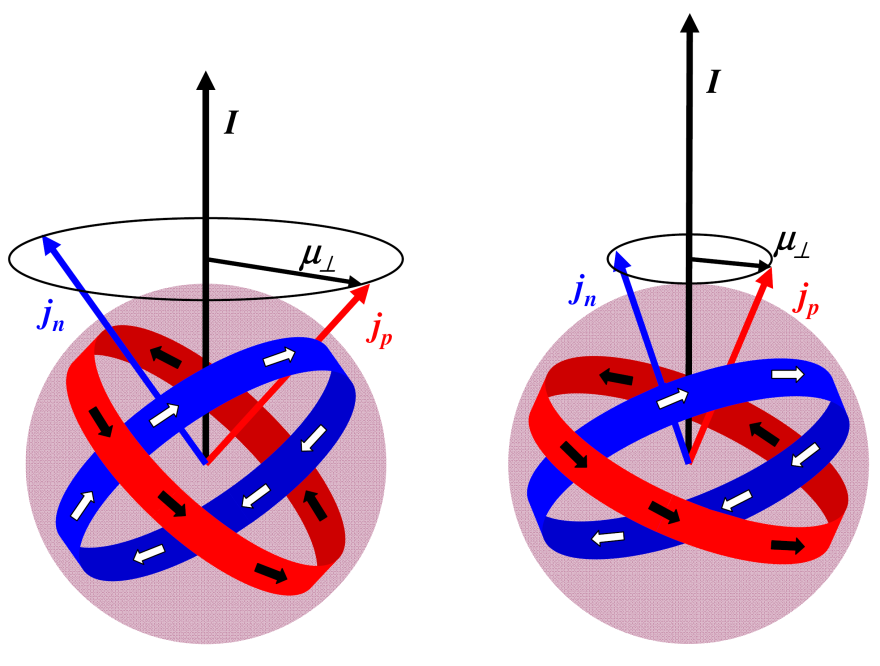 near spherical or weakly deformed nuclei
strong M1 and very weak E2 transitions
rotational bands with  I = 1
shears mechanism
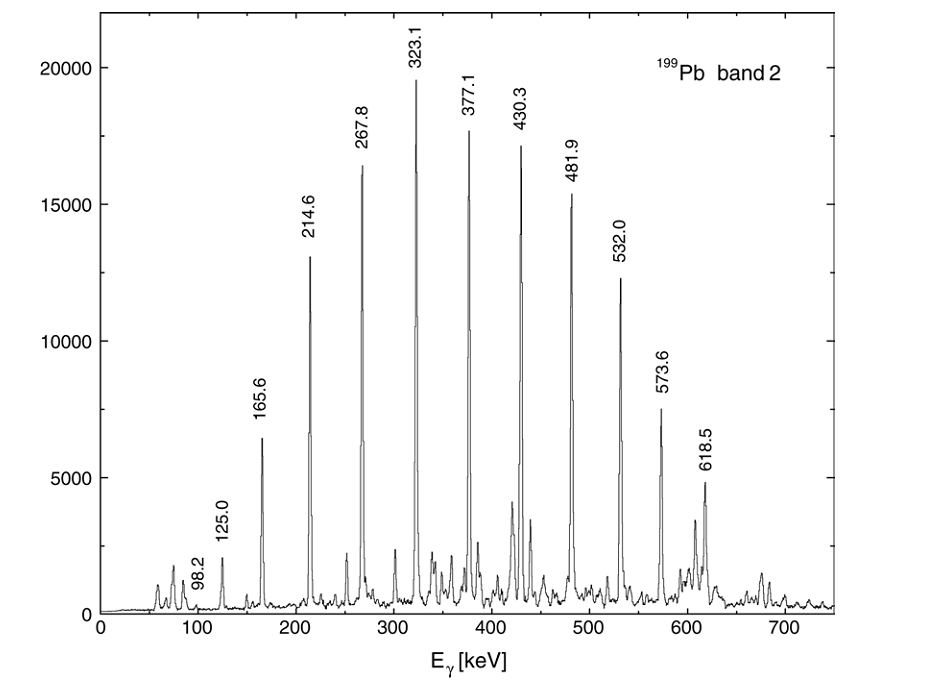 Frauendorf NPA1993
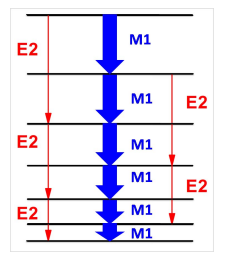 Hübel PPNP2005
CDFT - P W Zhao
2013/6/4
2
[Speaker Notes: The MR has been a hot topic since the end of the last century. Different from the normal deformed band, it is well-known that the MR results from the shears mechanism, i.e., the angular momentum is increased by aligning the valence high-j proton and neutrons.]
Antimagnetic Rotation (AMR)
Magnetic rotation                Ferromagnet
 rotational bands with  ΔI = 1
 near spherical nuclei; weak E2 transitions
 strong M1 transitions
 B(M1) decrease with spin
 shears mechanism
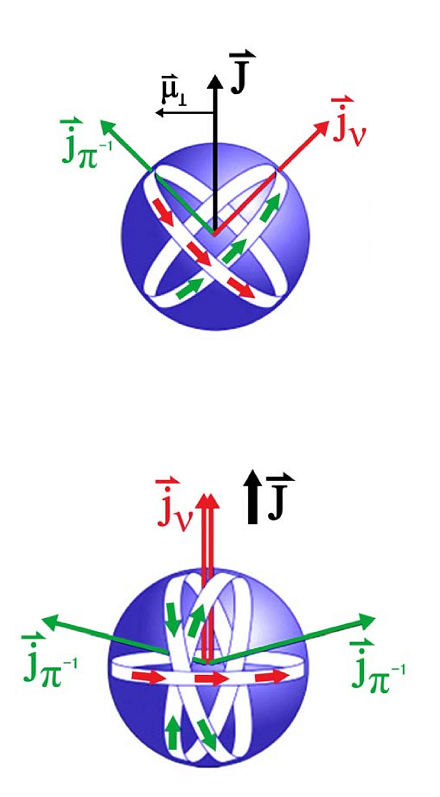 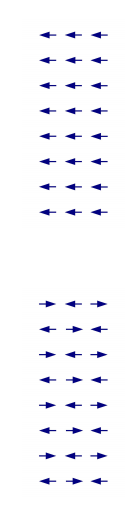 Antimagnetic rotation           Antiferromagnet
 rotational bands with ΔI = 2
 near spherical nuclei; weak E2 transitions
 no M1 transitions
 B(E2) decrease with spin
 two “shears-like” mechanism
Frauendorf 1995
[Speaker Notes: The picture of MR is similar to that of a ferrmagnet because in both systems, the magnetic moment is the order parameter breaks the rotational symmetry. Following this idear, the antimagnetic rotation is predicted in a fully analogy to the antiferromagnet. In AMR, the angular momentum is increased by simultaneously aligning the two valence proton towards the neutron angular momentum. This is the so-called “two shears-like” mechanism. Due to this mechanism, there is no M1 transitions and the B(E2) values would decrease with spin.]
Experiment: MR
Magnetic rotation:  85 nuclei
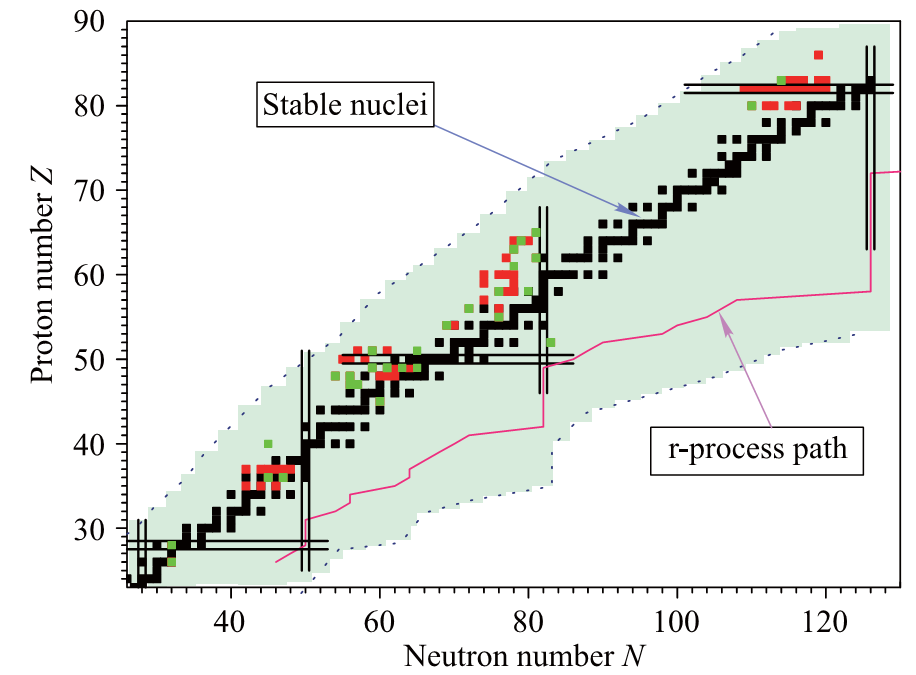 Meng, Peng, Zhang, PWZ, Front. Phys. 8, 55 (2013)
[Speaker Notes: So far, the MR has been investigated extensively in the experiment. In total, about 200 (195) magnetic dipole bands spread over 85 nuclides have been observed, which have been summarized in the nuclear chart in Fig. 3.]
Experiment: AMR
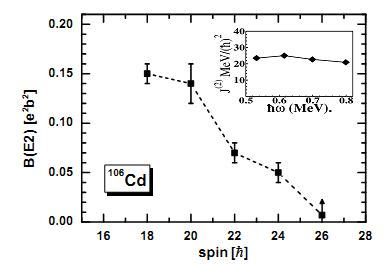 A~100
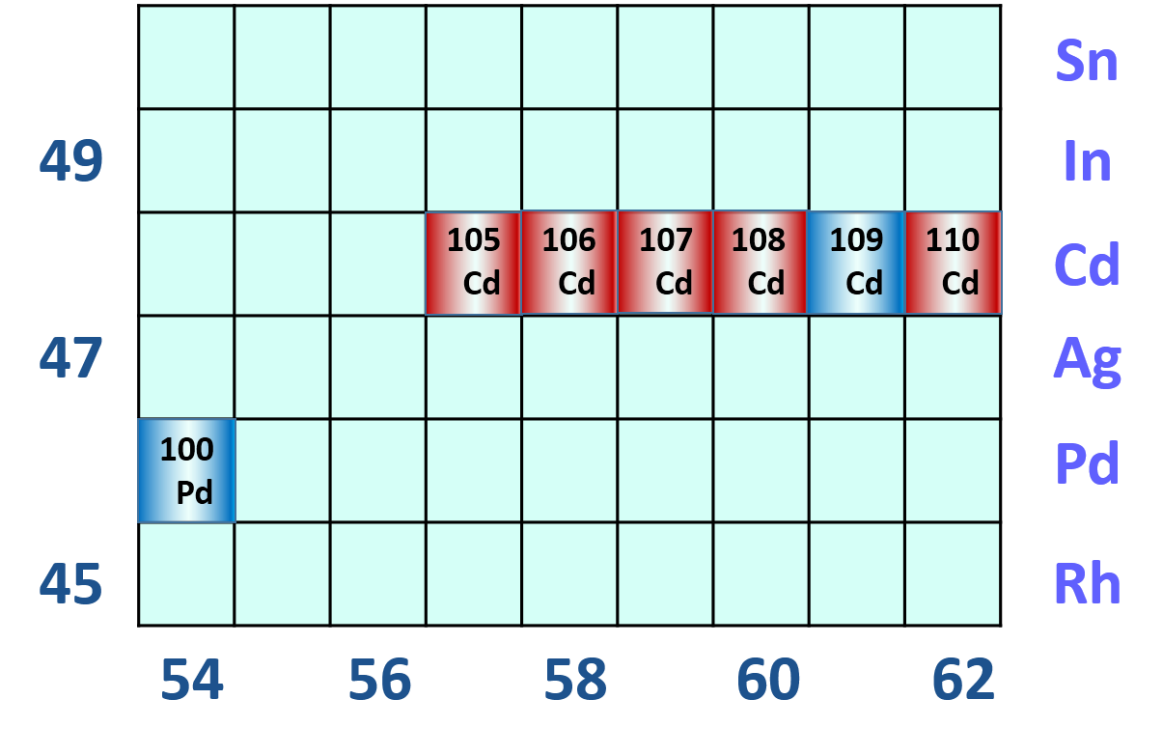 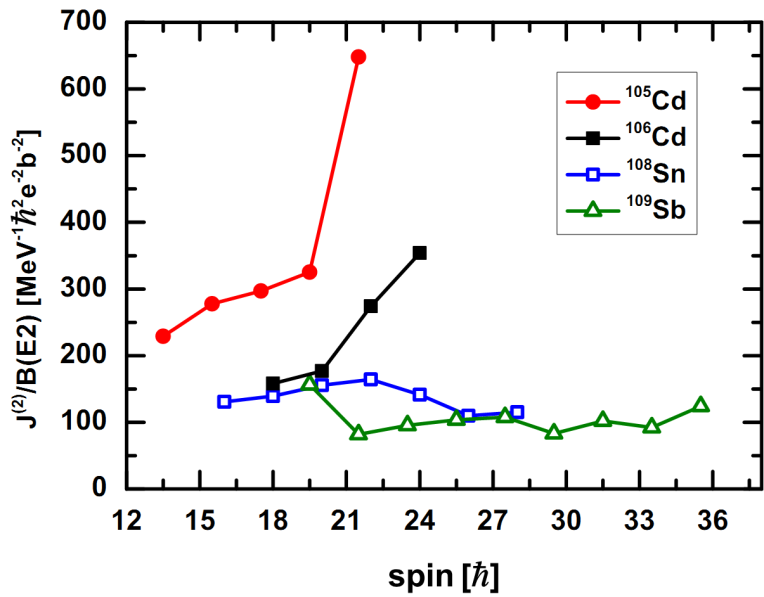 Small B(E2)
Decrease tendency
Large J(2)/B(E2)
Increase tendency
Simons PRL2003; Simons PRC2005
[Speaker Notes: For the experiment of AMR so far, most investigations focus on this 100 mass region. In particular, clear evidence is give in these cd isotopes. Where small B(E2) values with decrease tendency and large moment of inertia over B(E2) values with increase tendency.]
Theory
Semiclassical particle plus rotor model                                              
       Clark ARNPS2000
     simple geometry for the energies and transition probabilities
Pairing-plus-quadrupole tilted axis cranking (TAC) model              Frauendorf NPA1993; Frauendorf NPA2000
     schematic Hamiltonian
A fully self-consistent microscopic model?
Density functional theory
[Speaker Notes: On the theoretical side, most investigations are based on these two phenomenological models. They have achieved great success in explaining the data. However, theoretically, it involves adjustable parameters for rotational excitations. Therefore, it is necessary to develop a fully self-consistent microscopic model without any free parameters.]
DFT: Cranking version
TAC based on Covariant Density Functional Theory
      Meson exchange version:
      3-D Cranking: Madokoro, Meng, Matsuzaki, Yamaji, PRC 62, 061301 (2000)
       2-D Cranking: Peng, Meng, Ring, Zhang, PRC 78, 024313 (2008)
      Point-coupling version:  Simple and more suitable for systematic investigations
       2-D Cranking: PWZ, Zhang, Peng, Liang, Ring, Meng, PLB 699, 181 (2011)
In this presentation
Fully self-consistent microscopic investigations
TAC based on Skyrme Density Functional Theory
       3-D Cranking: Olbratowski, Dobaczewski, Dudek, Płóciennik, PRL 93, 052501(2004) 
       2-D Cranking: Olbratowski, Dobaczewski, Dudek, Rzaca-Urban, Marcinkowska, Lieder, APPB 33, 389(2002)
fully taken into account polarization effects
self-consistently treated the nuclear currents
without any adjustable parameters for rotational excitations
The self-consistent TAC model based on CDFT with PC interaction
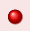 Investigation of MR and AMR bands in a fully self-consistent and microscopic way.
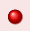 [Speaker Notes: The TAC based on Covariant Density Functional Theory provides one of the possibilities. The 3D cranking model exists for more than 10 years. However, because of the numerical complexity, 2D is developed to simplify the calculation. Recently, we developed the 2D Cranking model with point-coupling interaction, which is simple and more suitable for systematic investigations. The TAC model based on the non-relativistic Skyrme Functional is also available.]
Tilted axis cranking CDFT
General Lagrangian density
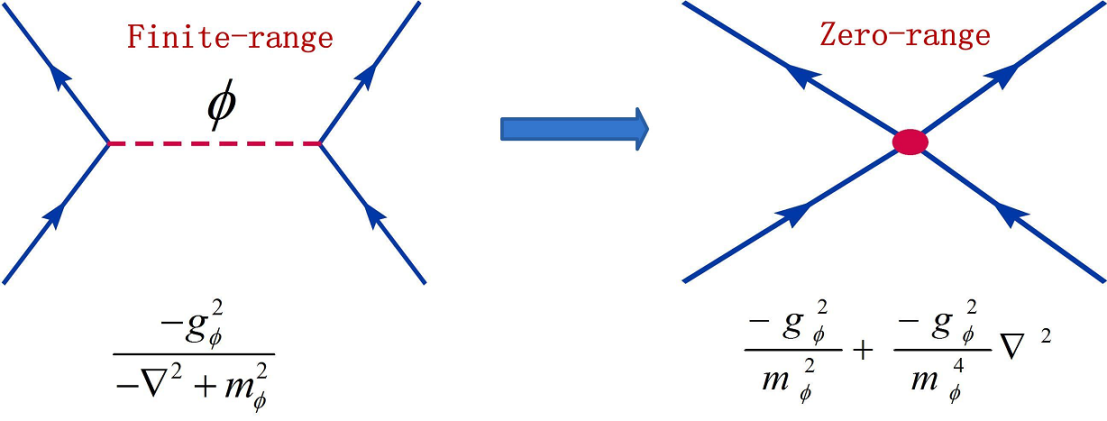 Transformed to the frame rotating with the uniform velocity
x
z
Koepf  NPA1989; Kaneko PLB1993; Madokoro PRC1997
[Speaker Notes: The starting point of the CDFT is this ge]
Equations of motion
Dirac Equation
Potential
Spatial components of vector field are involved due to the time-reversal invariance broken
Observables
Binding energy
Angular momentum
Quadrupole moments and magnetic moments
B(M1) and B(E2) transition probabilites
Where
MR: 60Ni
Harmonic oscillator shells: Nf = 10
 Effective interaction: PC-PK1      PWZ, Li, Yao, Meng, PRC 82, 054317  (2010)
 Configurations:
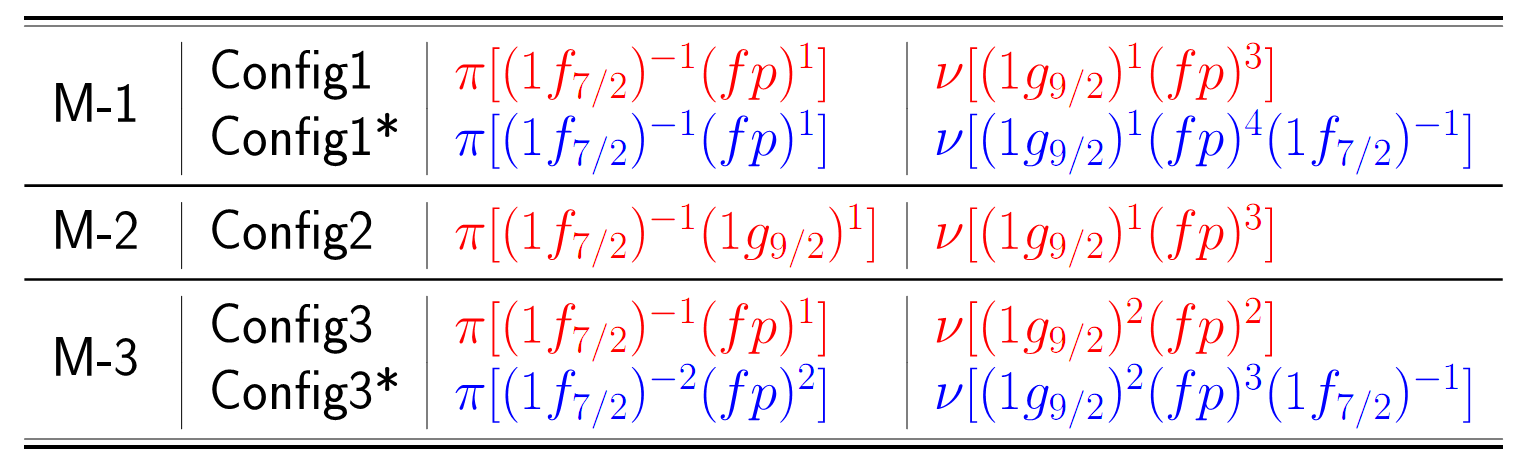 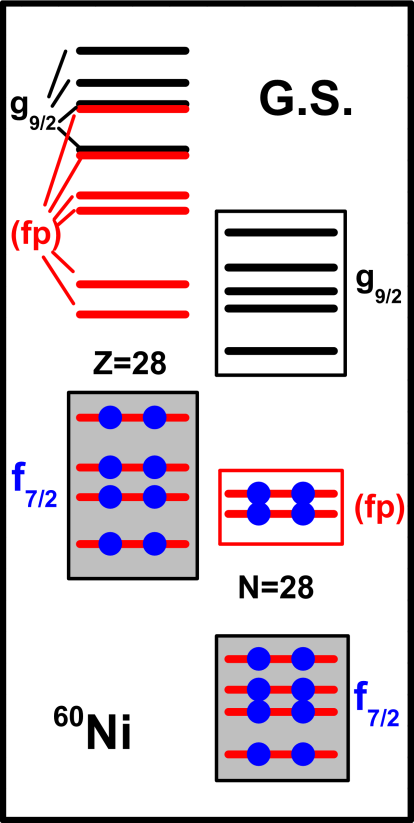 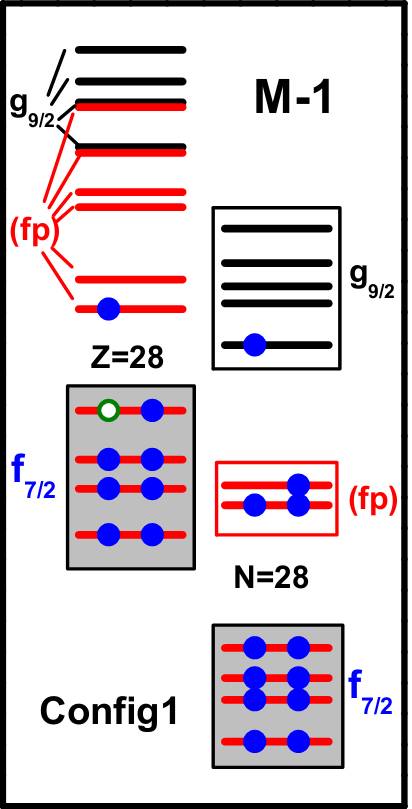 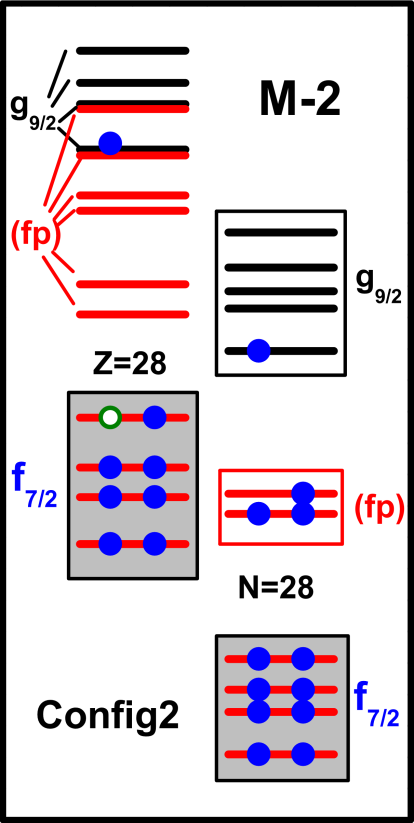 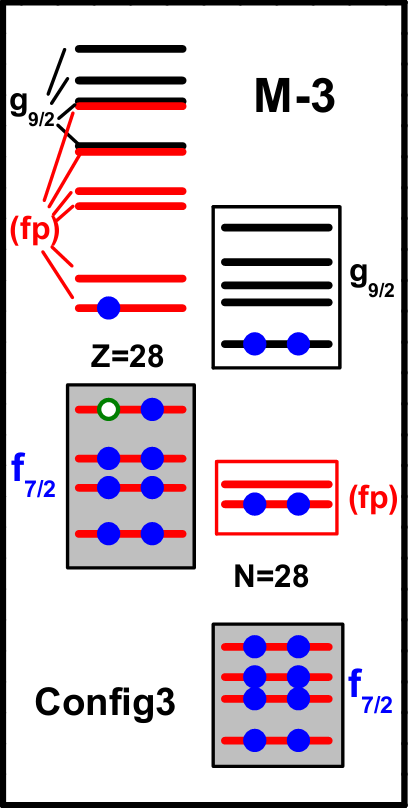 PWZ, Zhang, Peng, Liang, Ring, Meng, PLB 699, 181 (2011)
Torres et al,  PRC 78, 054318 (2008)
MR: 60Ni
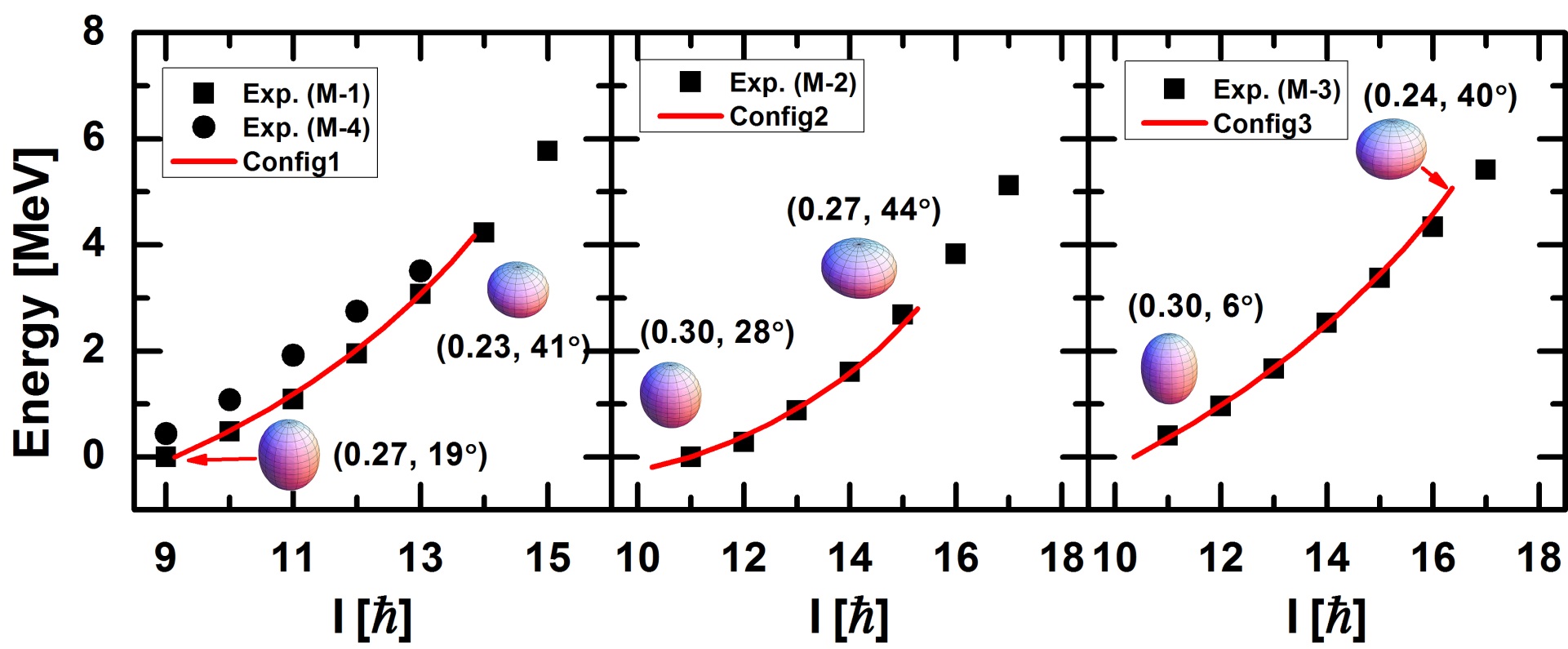 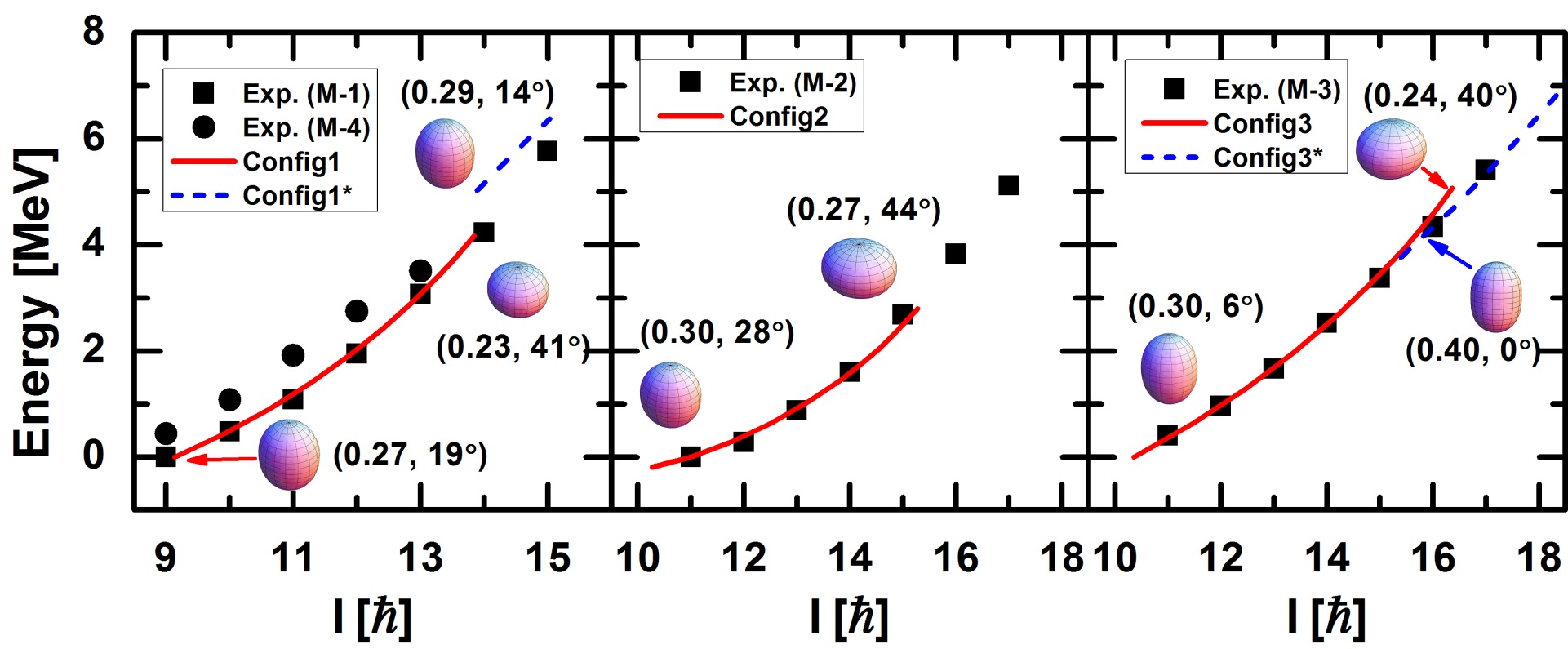 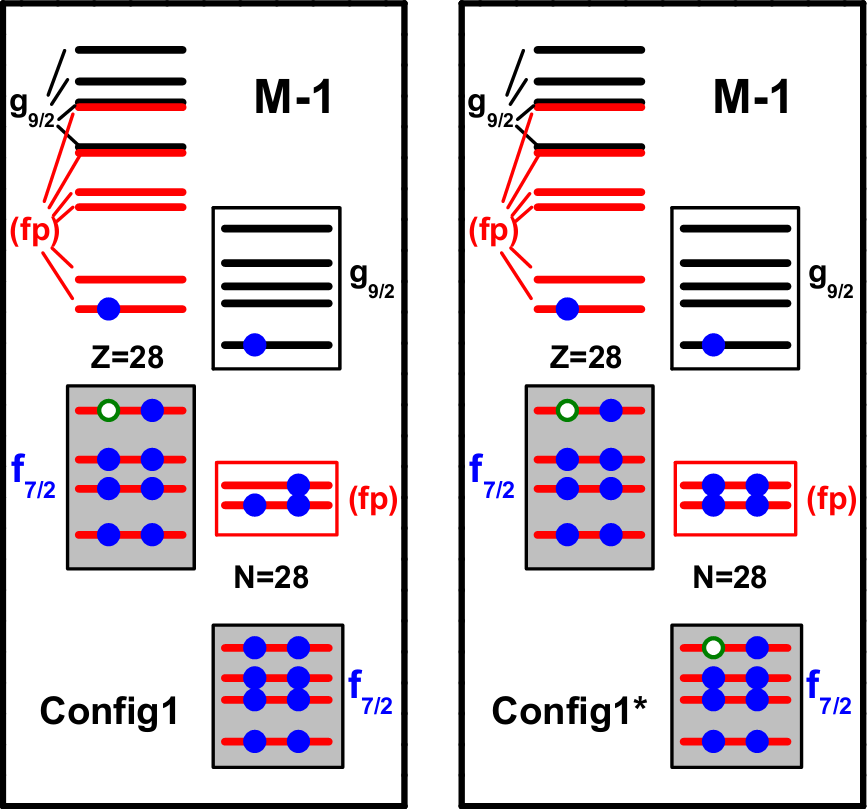 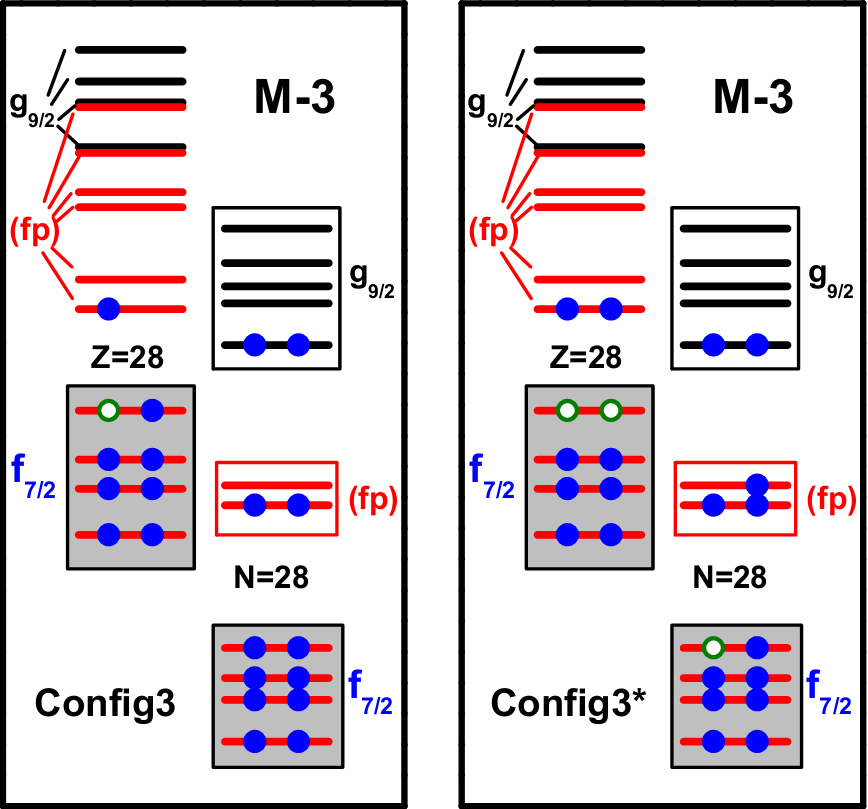 PWZ, Zhang, Peng, Liang, Ring, Meng, PLB 699, 181 (2011)
The experimental energies are reproduced quite well  (except the larger spin part)
For high-spin states in band M-1 and M-3, Config1* and Config3* are switched in.
MR: 60Ni
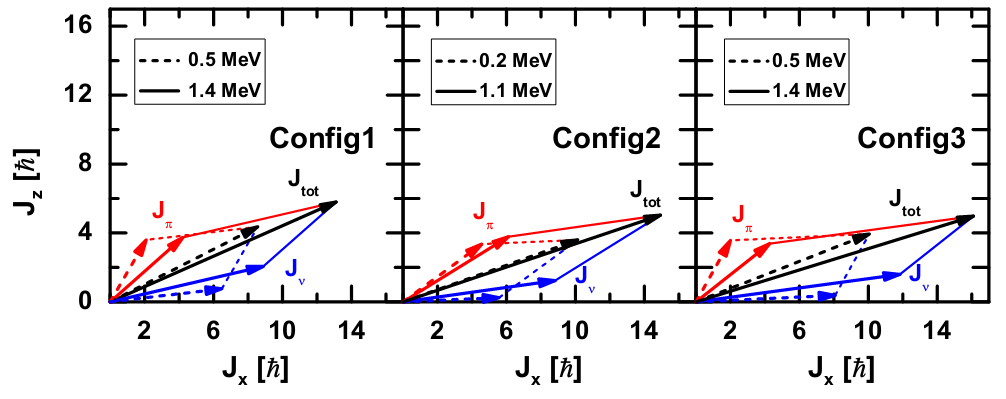 Magnetic Rotation
Electric Rotation
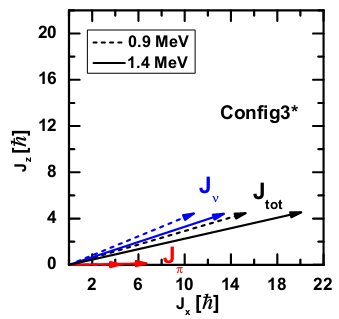 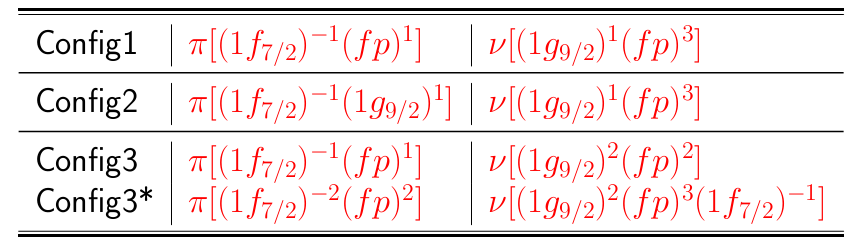 PWZ, Zhang, Peng, Liang, Ring, Meng, PLB 699, 181 (2011)
AMR: 105Cd
Harmonic oscillator shells: Nf = 10
 Effective interaction: PC-PK1                              PWZ, Li, Yao, Meng, PRC 82, 054317  (2010)
 Configurations:
 Polarizations:
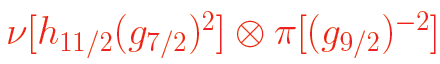 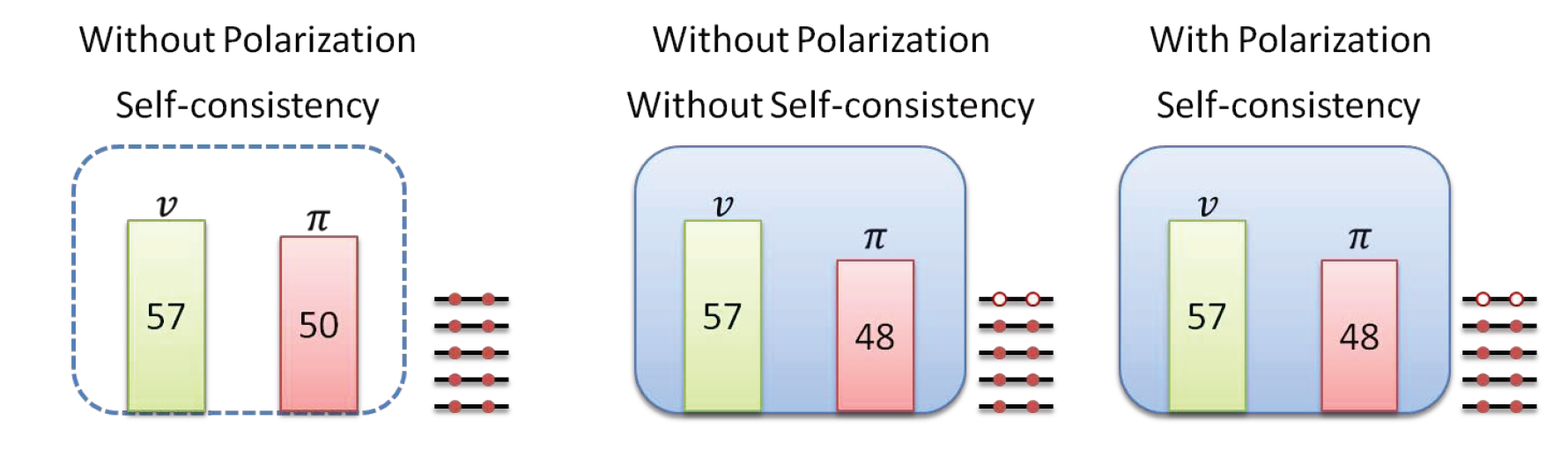 107Sn
105Cd
107Sn + [(g9/2)-2]
Choudhury et al,  PRC 82 , 061308 (2010)
PWZ, Peng, Liang, Ring, Meng   PRL 107, 122501(2011)
AMR: 105Cd
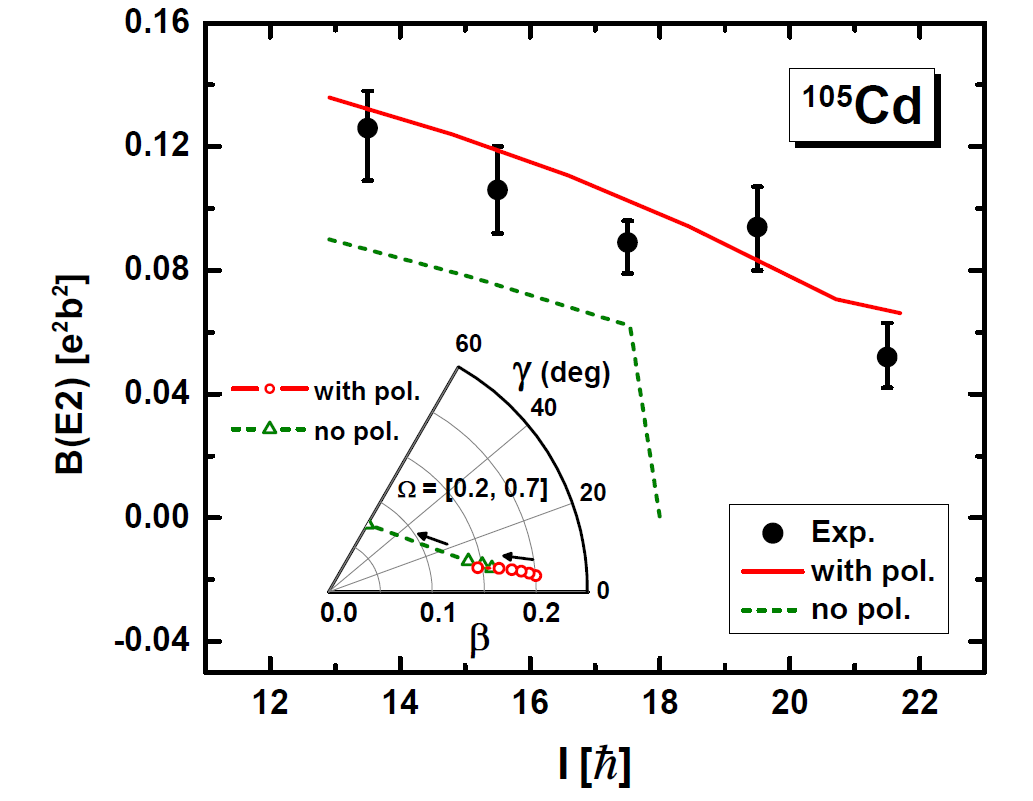 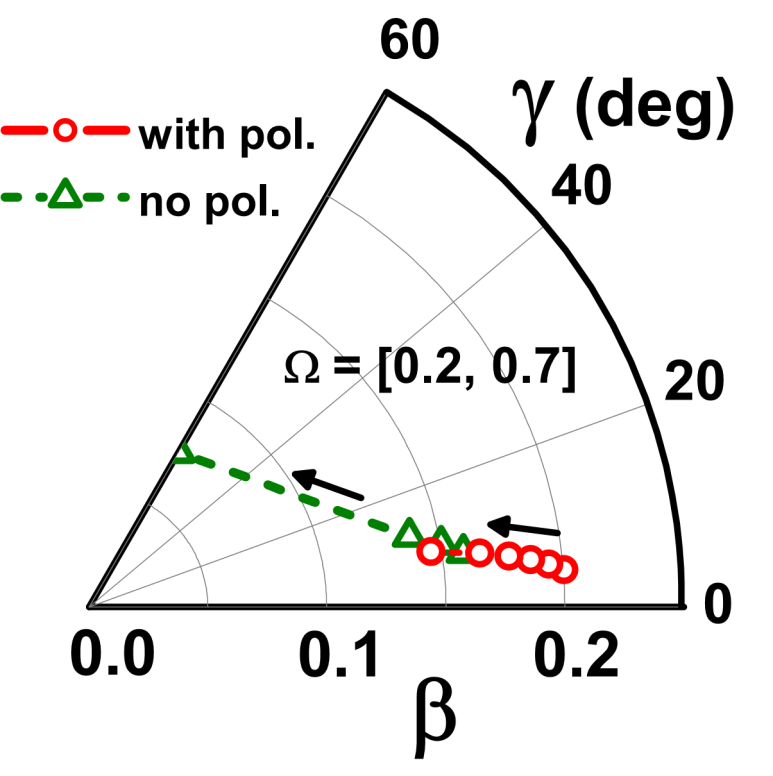 PWZ, Peng, Liang, Ring, Meng   PRL 107, 122501(2011)
The calculated B(E2) values are in excellent agreement with the data.
The B(E2) values decrease with the increasing spin 
Without polarization, the B(E2) values drop to zero when the spin large than 17ħ.
Without polarization, the nucleus changes to be a oblate shape when the spin large than 17ħ.
It is of importance to emphasize that polarization effects play a very important role in the self-consistent microscopic description of AMR bands, especially for the E2 transitions.
AMR: two “shears-like” mechanism
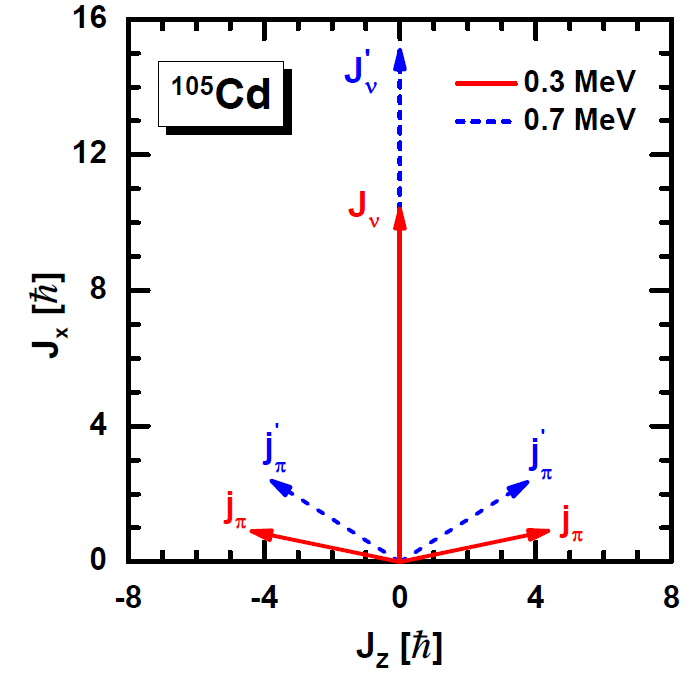 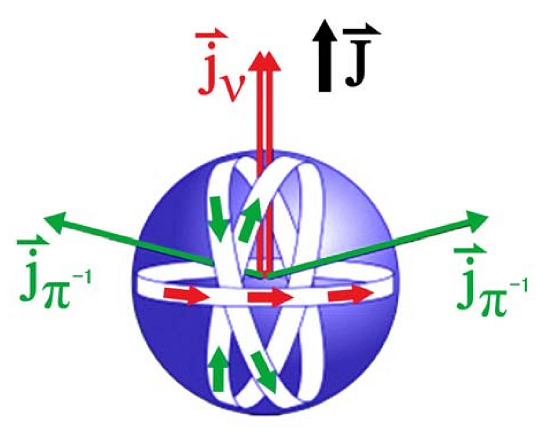 PWZ, Peng, Liang, Ring, Meng   PRL 107, 122501(2011)
The angular momentum is increased due to the alignment of two proton holes 
The two “shears-like” mechanism is excellently presented.
AMR: single particle angular momentum
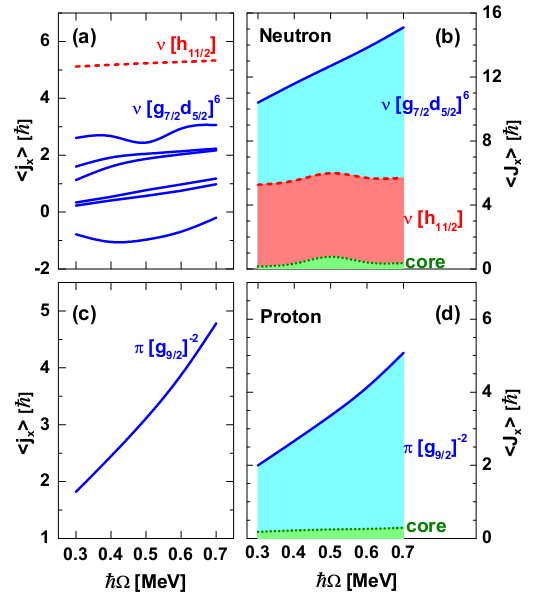 PWZ, Peng, Liang, Ring, Meng   PRC 85, 054310 (2012)
For the protons, only the two holes in the g9/2 shell contribute.
For the neutrons,  the particles above the N= 50 shell contribute.
Angular momentum increases due to the alignment of proton holes and the mixing within the neutron orbitals.
Due to the strong mixing between neutrons, a core in the phenomenological model cannot be well defined.
Summary
Covariant density functional theory has been extended to describe rotational excitations including MR and AMR.
   
MR: 60Ni                      PWZ, Zhang, Peng, Liang, Ring, Meng, PLB 699, 181 (2011)
                 58Fe                     Steppenbeck et al., PRC 85, 044316 (2012) 
               198Pb,199Pb           Yu, PWZ, Zhang, Ring, Meng, PRC 85, 024318 (2012)                   

AMR: 105Cd                 PWZ, Peng, Liang, Ring, Meng   PRL 107, 122501(2011)
                                        PWZ, Peng, Liang, Ring, Meng   PRC 85, 054310 (2012)
               112In                  Li et al., PRC 86, 057305 (2012).
Thank you very much for your attention!